Ton CV WEEM: Mode d’emploi
Ce document est un tutoriel ET le template à utiliser. Une fois que tu as rempli le document, tu peux supprimer les indications dans les boîtes bleues, les flèches et cette page de mode d’emploi
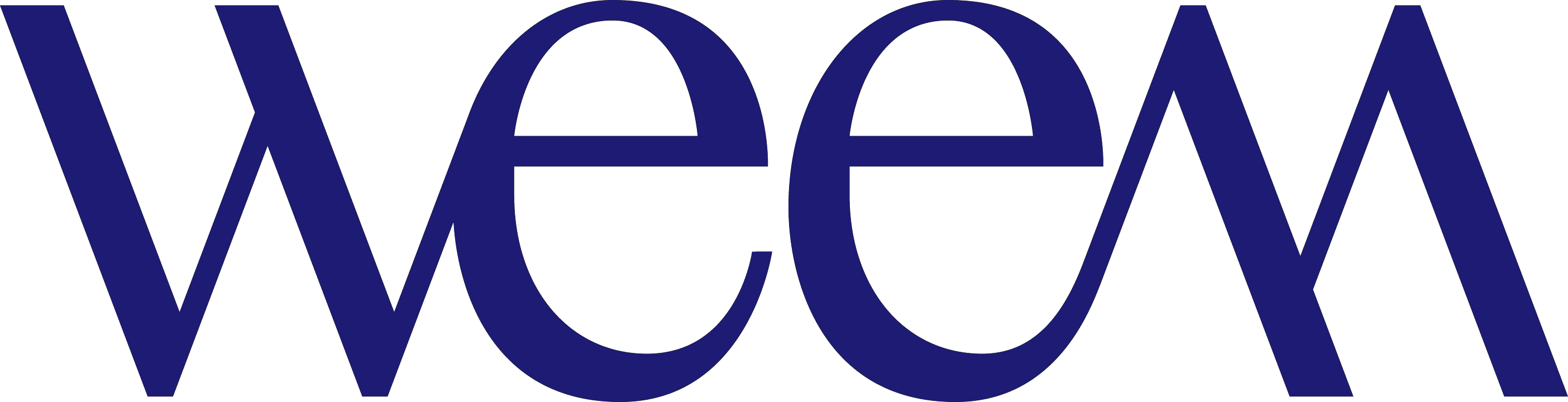 Ce CV WEEM sera enregistré dans notre base de données interne et envoyé au client avec ton accord si ton profil est retenu par notre équipe Staffing pour une mission qui t’intéresse
Le contenu de ton CV est aussi analysé par notre équipe Staffing pour proposer des missions pertinentes aux consultants, donc plus ton CV sera exhaustif, plus tu auras de chances d’être pré-sélectionné
Tu pourras bien sûr être amené à simplifier ou customiser cette version exhaustive avant que l’équipe Staffing l’envoie au client, en fonction du type de mission proposée
IMPORTANT : Le respect du format de ce template de CV est impératif afin de garantir une homogénéité des profils WEEM envoyés au client; merci donc d’y être attentif et de ne pas modifier la place ou l’alignement des cadres à remplir, la police utilisée, et de ne pas ajouter de logos, photos ou schémas autres que la photo de profil (optionnelle) dans ce document
Sauvegarde-le dans tes dossiers avec le format de nom suivant, en fichier PPT uniquement (et non PDF) : CV WEEM - Jean DUPONT - Fr.ppt
Inscris tes nom et prénom en haut de chaque page du document à la place du titre générique « Prénom NOM »
Les pages 2+ détaillent le contenu de tes missions (freelance ou consultant) et projets (salarié, rôle opérationnel corporate)
Tu peux ajouter des pages supplémentaires sur le même format que la page 2 si ta séniorité et le nombre de tes missions et projets réalisés le nécessitent
Le document est à rédiger en langue française dans un premier temps; une version anglaise est parfois exigée ensuite par certains clients
Merci par avance pour ta rigueur et ta réactivité dans la complétion de ce document !
1
Indique ta séniorité en haut du cadre à gauche: âge (optionnel) et nombre d’années d’expérience professionnelle (total expérience salariée + freelance)
Prénom NOM
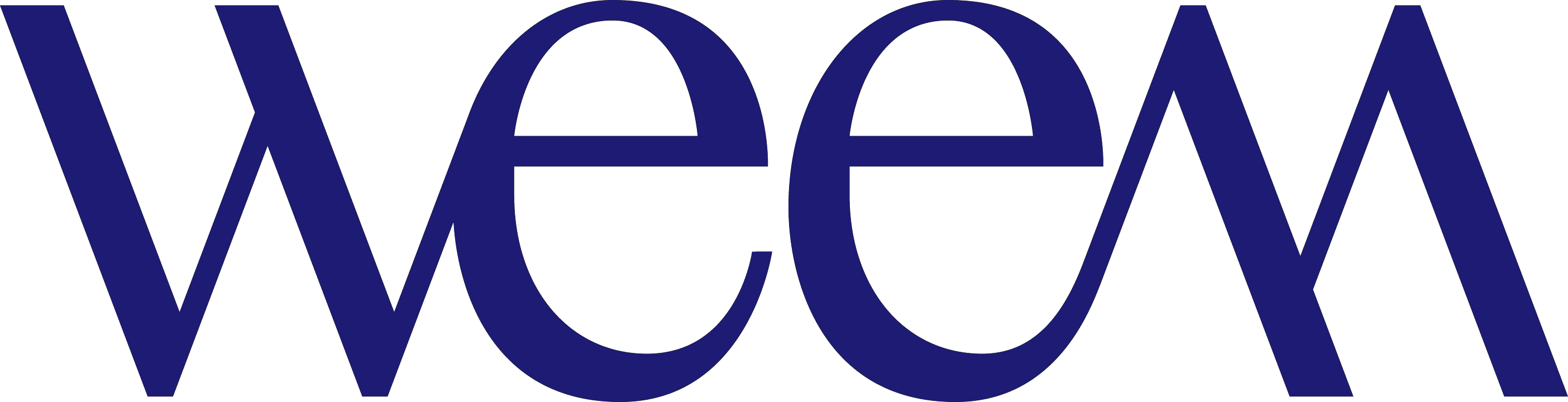 Photo
Insère une photo (optionnel) de format professionnel
(Age)
xx années d’expérience professionnelle
Précise si tu étais freelance au sein des différentes structures
FORMATION
AAAA-AAAA : Formations principales / Certifications
SOFT SKILLS
EXPERIENCE PROFESSIONNELLE
Depuis AAAA : Consultant indépendant, membre de la communauté WEEM
AAAA-AAAA : Nom Société, Titre du poste 
xxx
AAAA-AAAA : Nom Société, Titre du poste
Indique les 6 soft skills que tu souhaites mettre en avant pour le client
xx
Indique les secteurs d’activité les plus représentatifs de ton expérience et de tes souhaits
xx
SECTEURS
Xxx
xxx
xx
xx
Indique les expertises les plus représentatives de ton expérience et de tes souhaits
EXPERTISES
Xxx
xxx
xx
xx
Ne détaille pas ta fiche de poste ici pour rester synthétique, ton rôle et tes responsabilités seront précisées en pages 3+ via tes missions/projets réalisés
2
Détaille ici le contenu de tes missions (freelance ou consultant) et projets (salarié, rôle opérationnel) réalisés
N’oublie pas d’indiquer tes nom et prénom
Prénom NOM
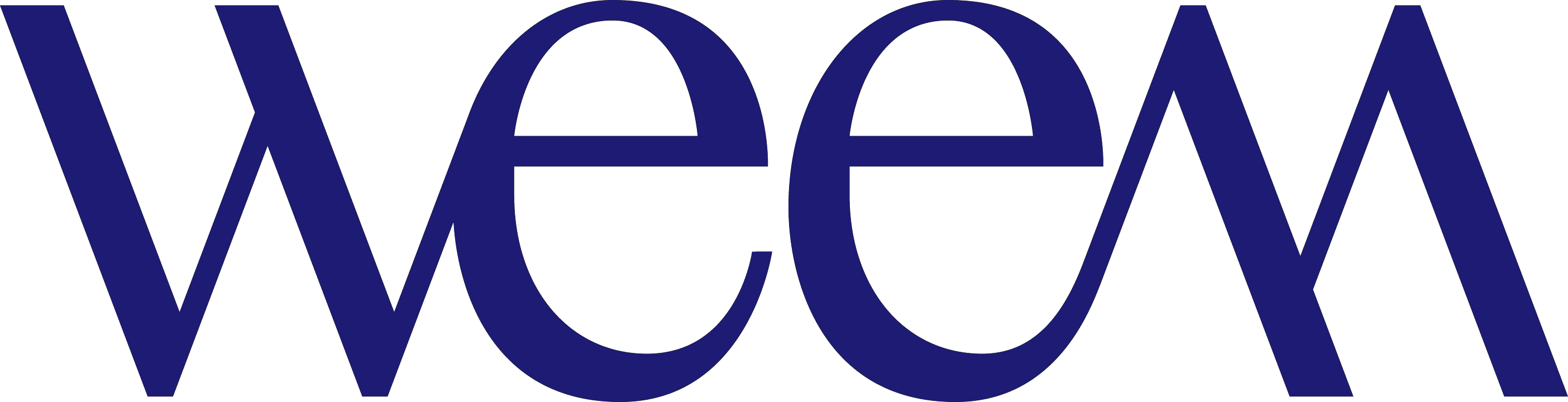 MISSIONS ET PROJETS REALISES
xxx
Xxx Projet - client /secteur (durée) : détail 
xxxxx
Regroupe tes missions/projets par type de problématique, secteurs d’activité, expertises utilisées, selon les spécificités de ton parcours
Dans la mesure du possible, indique les noms des entreprises pour lesquelles tu as réalisé ces missions (client final, prestataire éventuel)
Il est important de mettre en avant les expériences qui illustrent ce que tu souhaites faire!
Plus tu décriras concrètement les actions et les résultats de ton rôle, plus le client pourra identifier les compétences clés mises en oeuvre lors de ton parcours professionnel
3
Prénom NOM
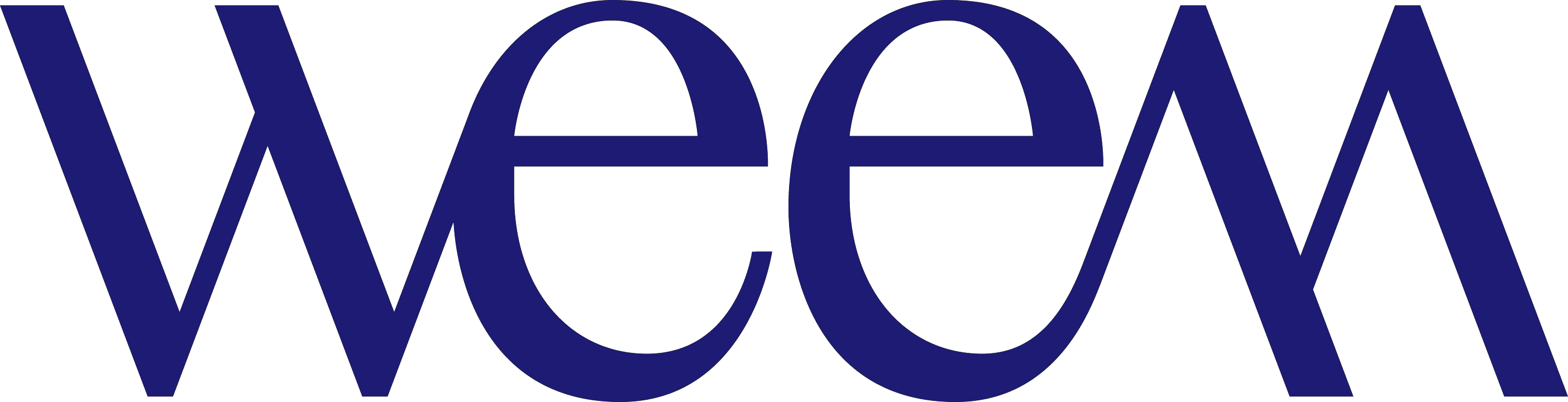 N’oublie pas d’indiquer tes nom et prénom
MISSIONS ET PROJETS REALISES
xxx
Xxx Projet - client /secteur (durée) : détail 
xxxxx
Tu peux ajouter d’autres pages sur le format de la page précédente pour illustrer tes réalisations selon la diversité de ton parcours
4